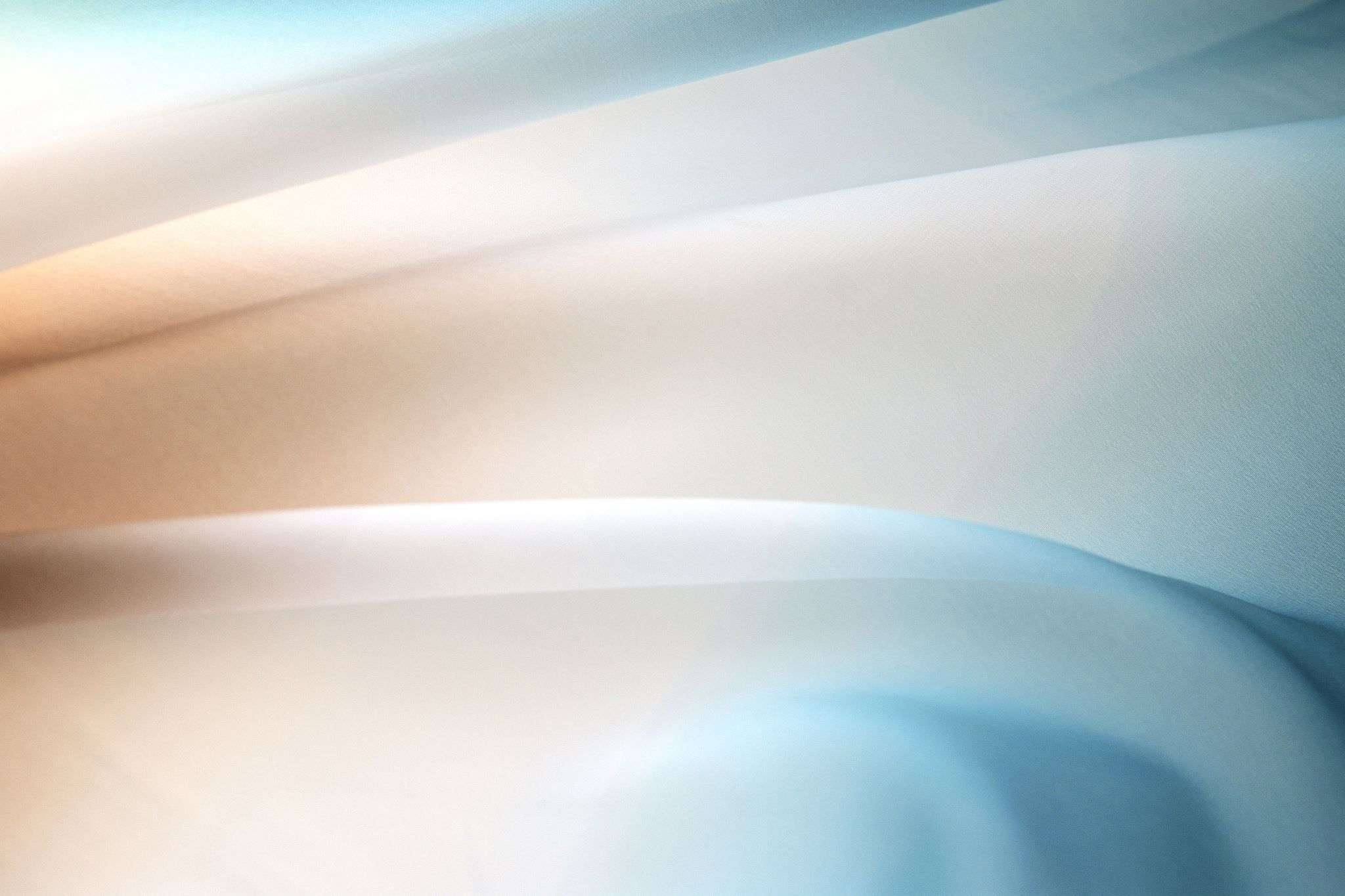 Hypopituitarism
Presented by
 Anas Saed
Waleed Zakaria 
Abdulrahman Al-Jafary
Defintion
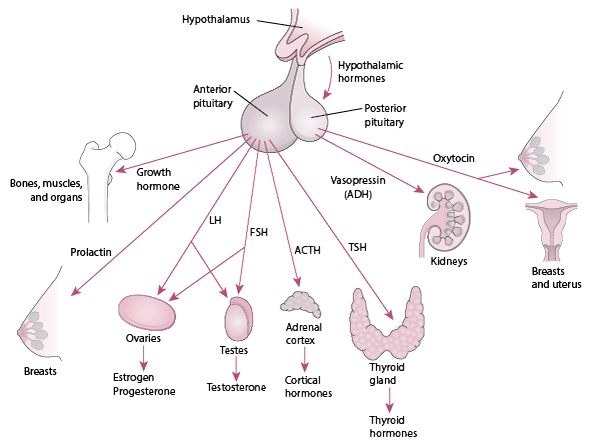 The pituitary gland is a small gland located at the base of the brain, and it plays a critical role in regulating various bodily functions by producing and releasing hormones that stimulate other glands in the body to produce their own hormones .

Hypopituitarism is defined as :
medical condition in which the pituitary gland fails to produce one or more hormones
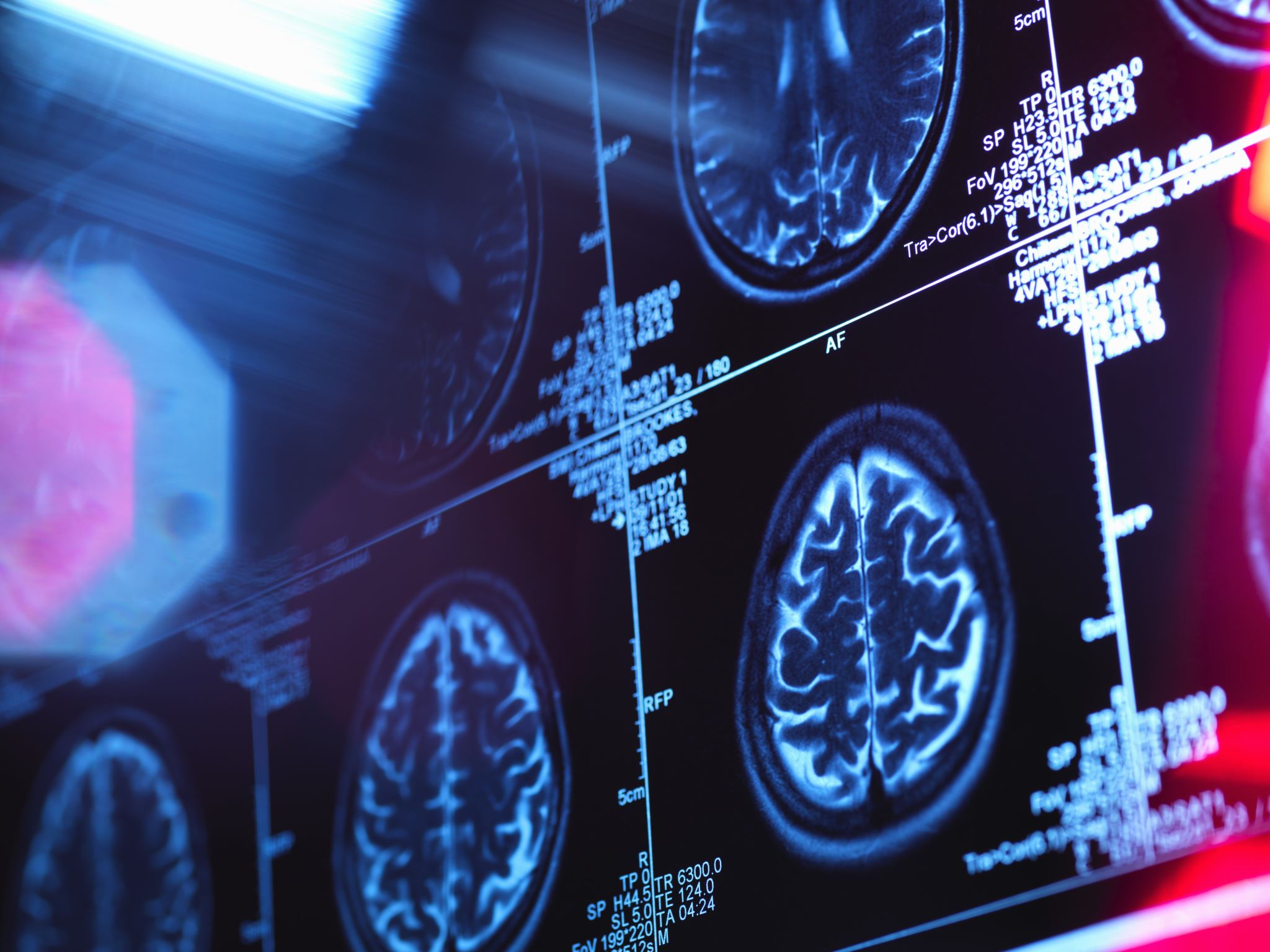 Causes
1-Tumors: Pituitary tumors, both benign and malignant, can damage the pituitary gland and affect its ability to produce hormones. (macroadenoma)
2-Trauma: Head injuries or surgery in the area of the pituitary gland can damage the gland and cause hypopituitarism.
3-Infections: Infections such as meningitis or tuberculosis can damage the pituitary gland and affect hormone production.
4-Radiation therapy: Radiation therapy to the brain can damage the pituitary gland and cause hypopituitarism.
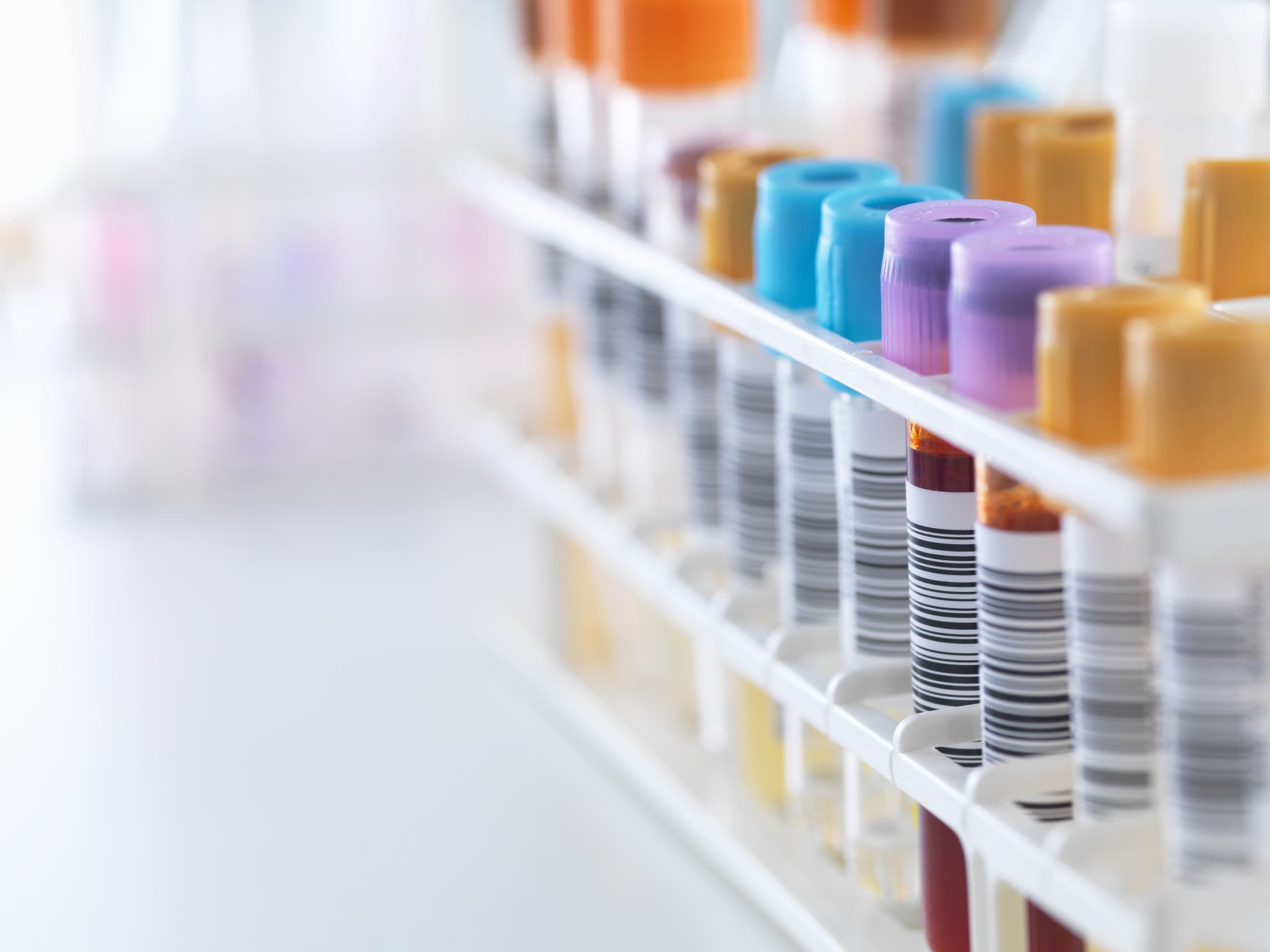 Clinical presentation
The clinical presentation is variable and depends on the underlying lesion and the pattern of resulting hormone deficiency.
 in general luteinizing hormone, follicle stimulating hormone , and growth hormone are lost before thyroid stimulating hormone and adrenal corticotropic hormone.
GH/LH/FSH
Growth hormone deficiency In adults, this produces lethargy, muscle weakness and increased fat mass but these features are not obvious in isolation. In children This can lead to stunted growth as well as other health problems.
Next, gonadotrophin (LH and FSH) secretion becomes impaired with loss of libido in the male and oligomenorrhoea or amenorrhoea in the female.
Later, in the male there may be gynaecomastia and decreased frequency of shaving.
In both sexes, axillary and pubic hair eventually become sparse or even absent and the skin becomes characteristically finer and wrinkled.
ACTH
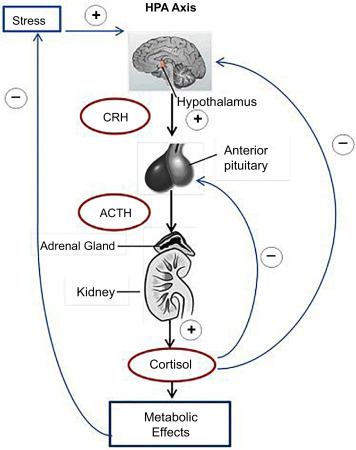 ACTH deficiency can have significant effects on the body through :
Adrenal Insufficiency: ACTH loss can lead to adrenal insufficiency, which means that the adrenal glands are unable to produce enough cortisol. This can cause a range of symptoms such as fatigue, weakness, weight loss, and low blood pressure.
Low Blood Sugar: Cortisol helps regulate blood sugar levels, so a loss of ACTH can lead to low blood sugar (hypoglycemia).
Decreased Immune Function: Cortisol is also important for immune function, so a loss of ACTH can weaken the immune system and increase the risk of infections.
TSH
TSH deficiency will result in :
- Hypothyroidism: TSH loss can lead to hypothyroidism, a condition in which the thyroid gland does not produce enough thyroid hormones. This can cause a range of symptoms such as fatigue, weight gain, cold intolerance, constipation, and dry skin.
- Slow Metabolism: Thyroid hormones are important for regulating metabolism, so a loss of TSH can lead to a slower metabolism and decreased energy levels.
- Delayed Growth and Development
Other features
Headache
visual field defect
Diplopia
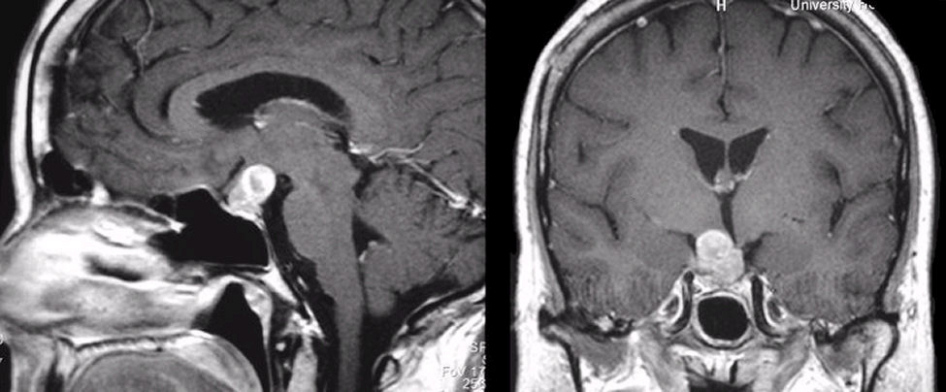 Diagnosis
The diagnosis of hypopituitarism typically involves a combination of medical history, physical examination, and laboratory tests. Here are some of the tests commonly used to diagnose hypopituitarism :
Blood tests: Blood tests can be used to measure hormone levels in the blood. For example, low levels of cortisol, TSH, LH, FSH, or growth hormone may indicate hypopituitarism.

Stimulation tests: Stimulation tests can be used to assess the ability of the pituitary gland to produce hormones in response to specific stimuli. For example, a corticotropin stimulation test can be used to evaluate adrenal function by measuring cortisol levels before and after a synthetic ACTH injection.
Diagnosis
Magnetic Resonance Imaging (MRI): An MRI scan of the brain can be used to evaluate the structure of the pituitary gland and identify any abnormalities, such as tumors or damage.

Visual field test: A visual field test may be done to detect any visual field abnormalities caused by a pituitary tumor.

Bone density test: A bone density test may be done to evaluate bone health and detect any loss of bone density caused by a deficiency of growth hormone.
Treatment
Once the cause of hypopituitarism is established, specific treatment is required.
Chronic hormone replacement therapies must be administered as :
- Cortisol replacement :
Hydrocortisone should be given if there is ACTH deficiency.
- Thyroid hormone replacement:
Levothyroxine 50–150 μg once daily should be given .
- Sex hormone replacement :
This is indicated if there is gonadotrophin deficiency in women under the age of 50 and in men to restore normal sexual function and to prevent osteoporosis .
- Growth hormone replacement :
Growth hormone (GH) is administered by daily subcutaneous self-injection to children and adolescents with GH deficiency and, until recently, was discontinued once the epiphyses had fused.
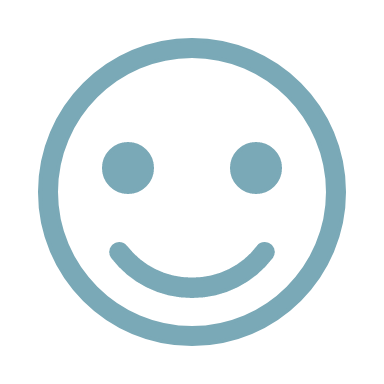 THANK YOU